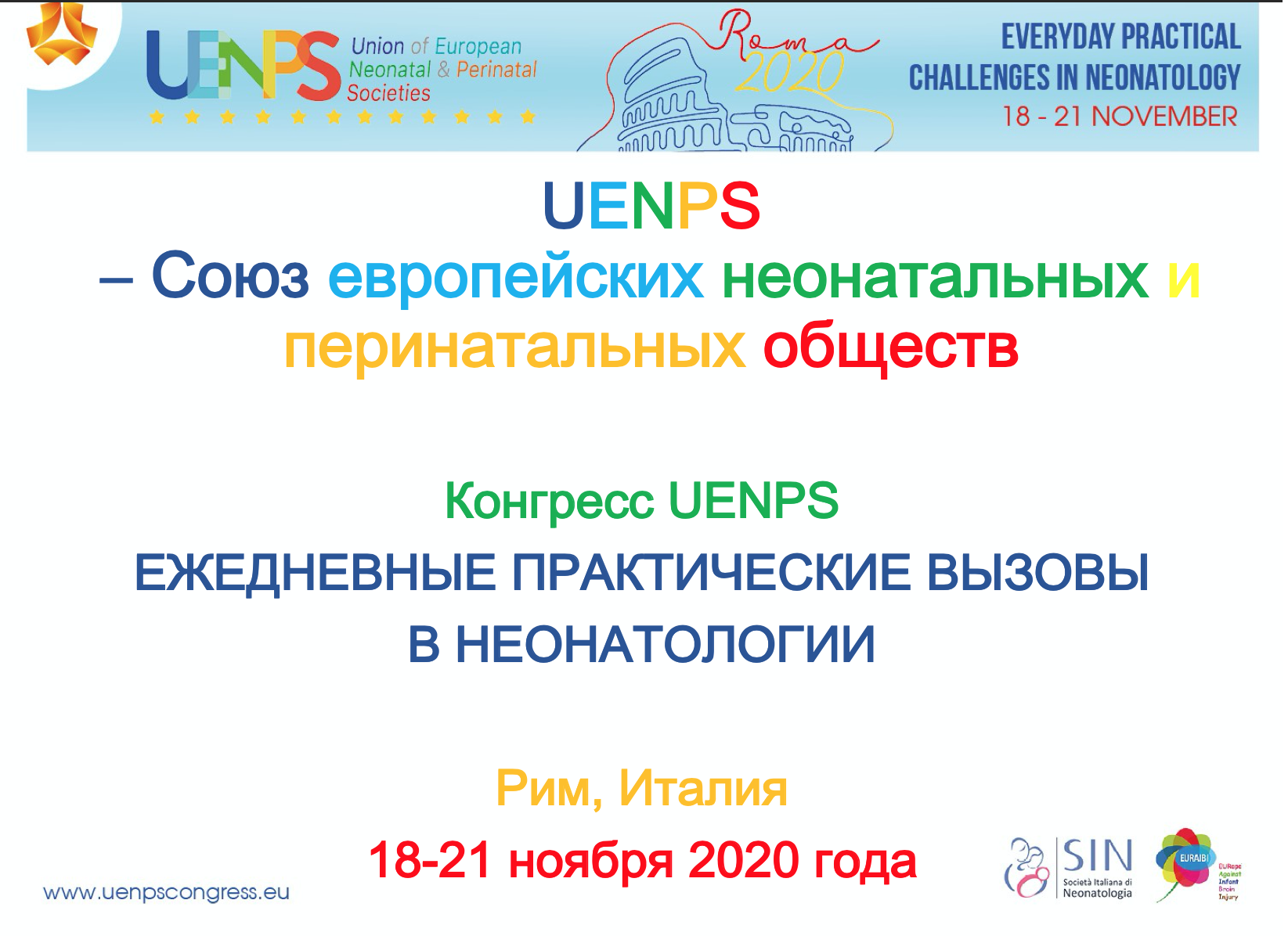 UENPS – Союз европейских неонатальных и перинатальных обществ
Конгресс UENPS
ЕЖЕДНЕВНЫЕ ПРАКТИЧЕСКИЕ ВЫЗОВЫ 
В НЕОНАТОЛОГИИ 

Рим, Италия
18-21 ноября 2020 года
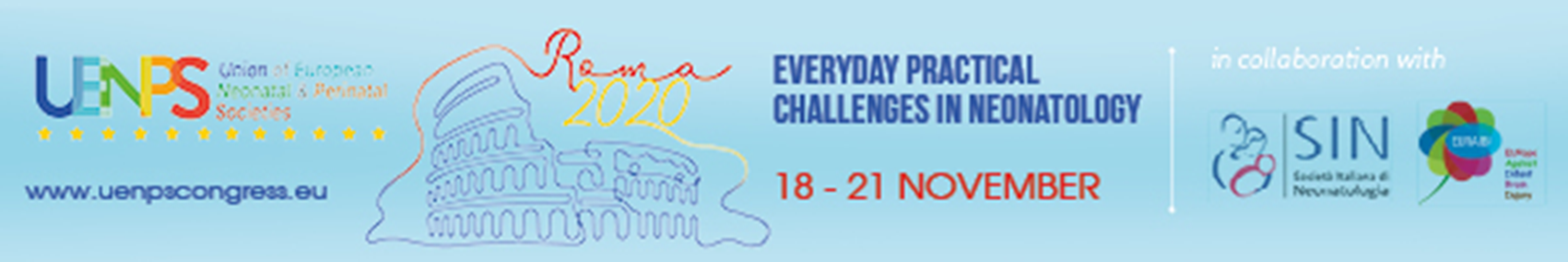